DOPLŇKY STRAVY
Ing. Sylvie kršková, Státní zemědělská a potravinářská inspekce
DOPLŇKY STRAVY
= potravina !

jejímž účelem je doplňovat běžnou stravu a která je koncentrovaným zdrojem vitaminů a minerálních látek nebo dalších látek s nutričním nebo fyziologickým účinkem, obsažených v potravině samostatně nebo v kombinaci, určená k přímé spotřebě v malých odměřených množstvích (definice v zákoně č. 110/1997 Sb.)
DOPLŇKY STRAVY
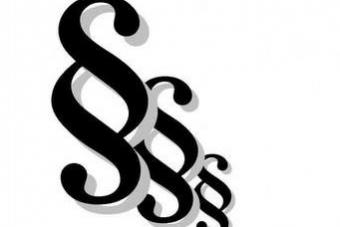 Právní předpisy:

zákon č. 110/1997 Sb. o potravinách a tabákových výrobcích

vyhláška č. 113/2005 Sb. o způsobu označování potravin a tabákových výrobků

vyhláška č. 225/2008 Sb. kterou se stanoví požadavky na doplňky stravy a na obohacování potravin 

směrnice č. 2002/46 týkající se doplňků stravy 

nařízení č. 1924/2006 výživová a zdravotní tvrzení
DOPLŇKY STRAVY
Legislativa DS není v rámci EU ještě plně harmonizovaná. 
       ten, kdo uvádí DS na český trh – má povinnost se přesvědčit, že výrobek odpovídá platné legislativě (země původu/EU/země dovozu) a je bezpečný pro spotřebitele.
Pak už může být zboží volně distribuováno po EU (tzv. princip vzájemného uznávání a volný pohyb zboží a služeb). 

!  Doplňky stravy jsou určeny pro zdravé spotřebitele
!  Doplňují látky, které ve stravě chybí
DOPLŇKY STRAVY
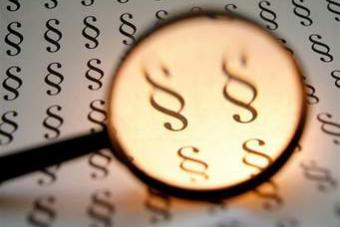 Označování doplňků stravy
a) v názvu potraviny slovo „doplněk stravy“, 
b) název vitaminů, minerálních látek nebo dalších látek charakterizujících výrobek, 
c) číselný údaj o množství vitaminů, minerálních látek nebo dalších látek vztažený na doporučenou denní dávku, přičemž u vitaminů a minerálních látek se použijí jednotky uvedené v příloze č. 1 k této vyhlášce,
d) údaje o obsahu vitaminů a minerálních látek i v procentech doporučené denní dávky uvedené v příloze č. 5 k této vyhlášce, přičemž tento údaj lze uvést i v grafické podobě, 
e) doporučené denní dávkování a popřípadě další podmínky použití, 
f) varování před překročením doporučeného denního dávkování, 
g) upozornění, aby byly výrobky uloženy mimo dosah dětí, 
h) upozornění, že doplňky stravy nejsou náhradou pestré stravy, 
i) upozornění „Nevhodné pro těhotné ženy“ u doplňků stravy obsahujících více než 800 µg (RE) vitaminu A v denní dávce
DOPLŇKY STRAVY
Označování doplňků stravy nesmí 
přisuzovat vlastnosti týkající se prevence, léčby nebo vyléčení lidských onemocnění nebo na tyto vlastnosti odkazovat
obsahovat žádné tvrzení uvádějící nebo naznačující, že vyvážená a pestrá strava obecně nemůže poskytnout dostatečné množství vitaminů anebo minerálních látek. 


Výživová a zdravotní tvrzení u doplňků stravy se mohou uvést za podmínek přímo použitelného právního předpisu Evropských společenství o požadavcích na uvádění nutričních a zdravotních tvrzení při označování potravin – nařízení č. 1924/2006
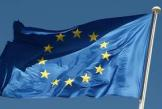 DOPLŇKY STRAVY
Způsob použití:
Doplňky stravy se používají upravené do formy kapslí či tobolek, pastilek, tablet, dražé, sáčků s práškem, ampulek s tekutinou, kapek nebo jiných jednoduchých forem tekutin a prášků určených pro příjem v malých odměřených množstvích, a takto se uvádějí do oběhu






Doplňky stravy se do oběhu uvádějí pouze balené
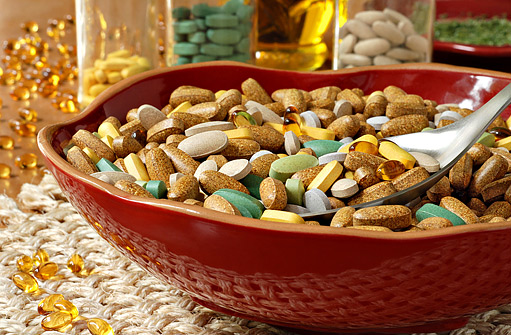 DOPLŇKY STRAVY
Do potravin nelze přidávat jednotlivě nebo jejich směsi omamné nebo psychotropní látky, prekursory kategorie I přímo použitelného předpisu Evropských společenství, další látky, u nichž byl prokázán toxický, genotoxický, teratogenní, halucinogenní, omamný či jiný nepříznivý účinek na lidský organismus. 






Další látky, které nelze použít při výrobě potravin, jsou uvedeny v příloze č. 4. vyhl.č.225/2008 Sb. → tam jsou uvedeny některé látky, které jsou zakázány v ČR, ale v některých členských státech nejsou zakázány
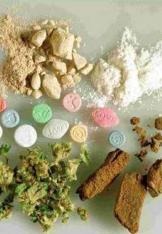 DOPLŇKY STRAVY
Oznamovací povinnost tzv. notifikace

do 31.12.2014 se před prvním uvedením do oběhu DS zasílá provozovatel potravinářského podniku MZd a v kopii MZe český text označení, který bude uveden na obale výrobku

od 1.1.2015 přechází tato oznamovací povinnost  z MZd na MZe  

- v některých členských státech není tato oznamovací povinnost stanovena
DĚKUJI ZA POZORNOST